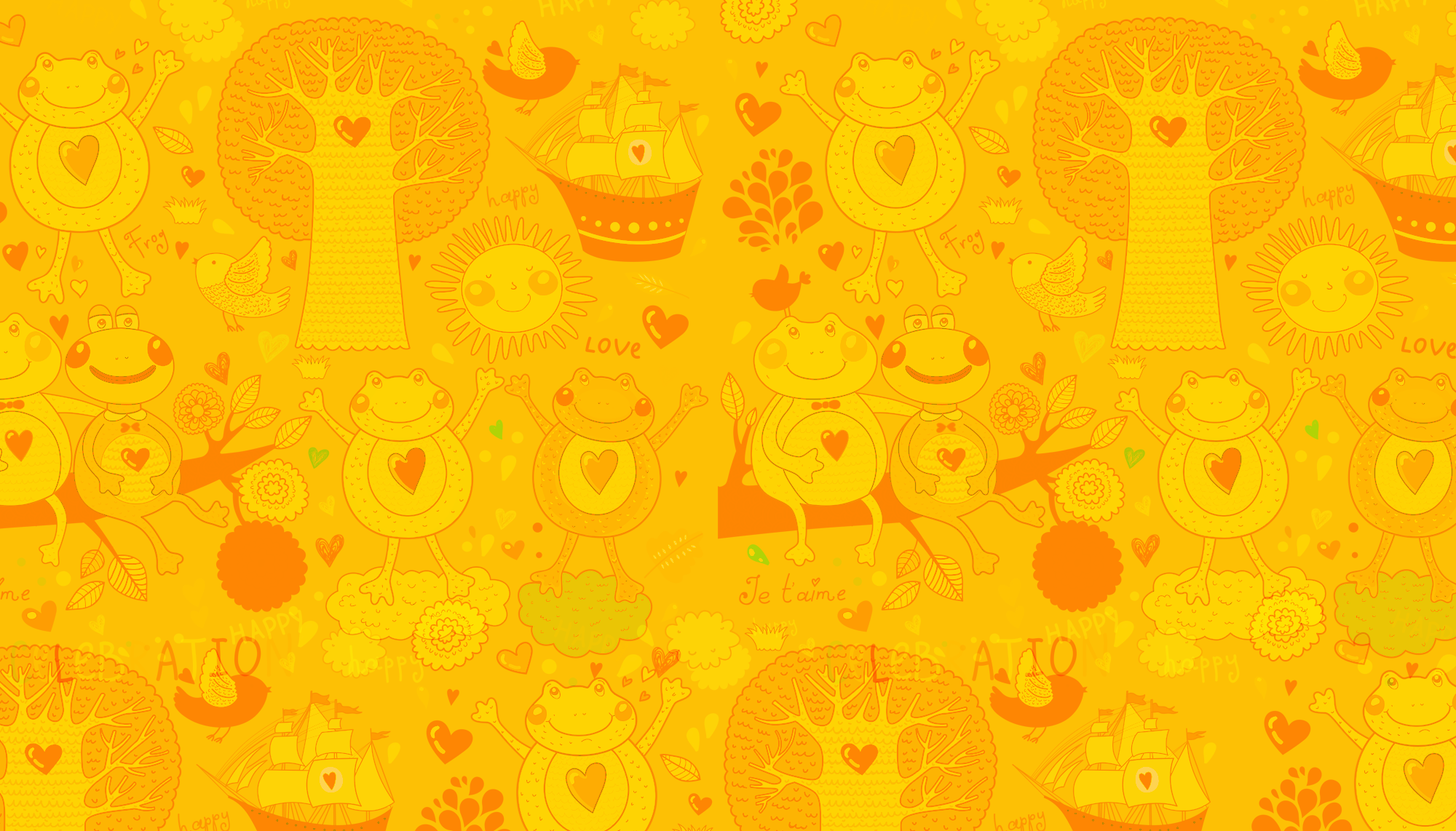 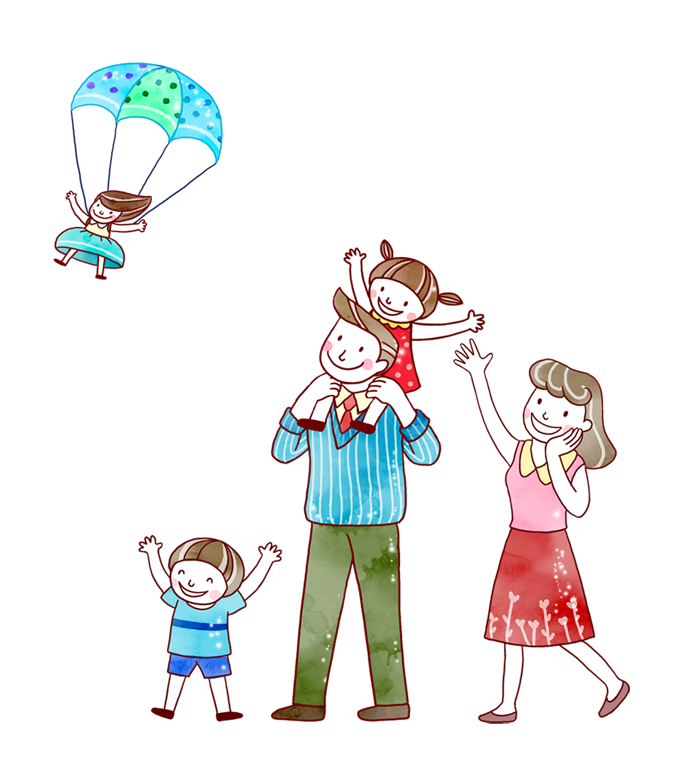 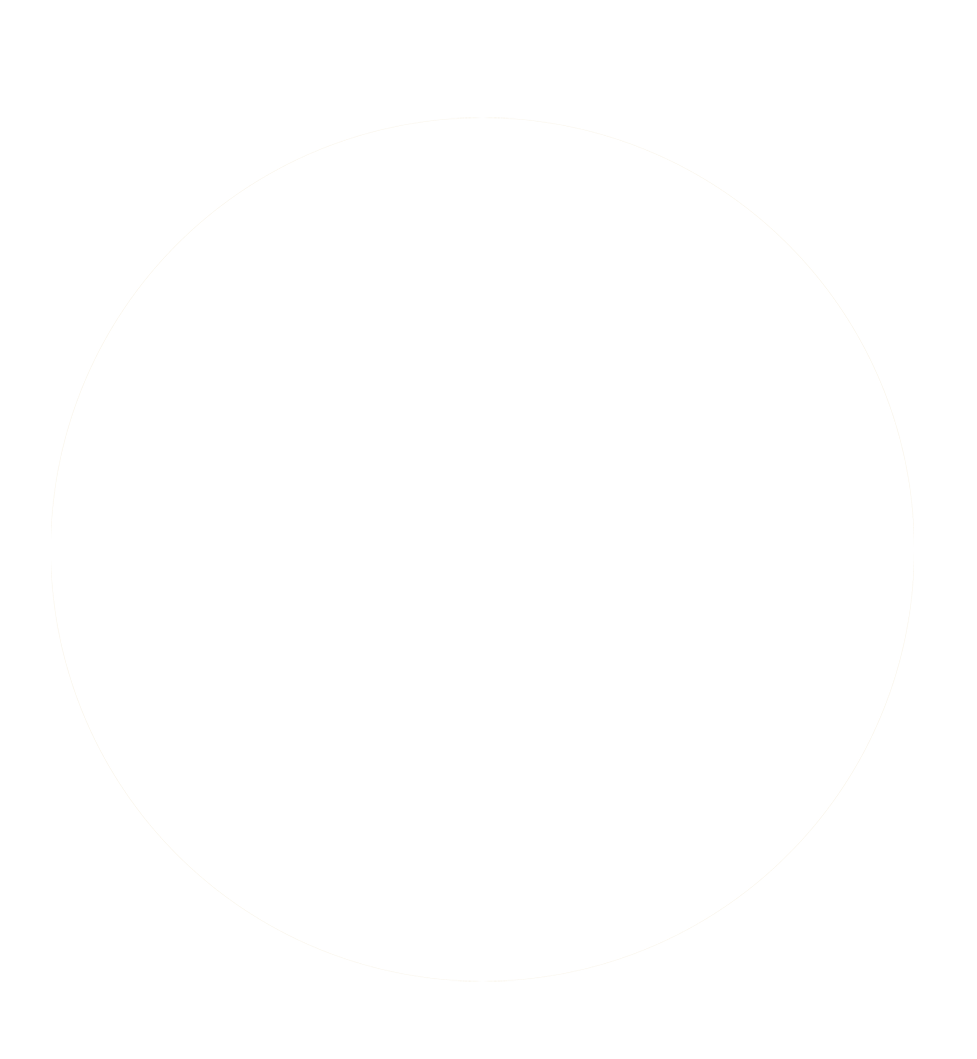 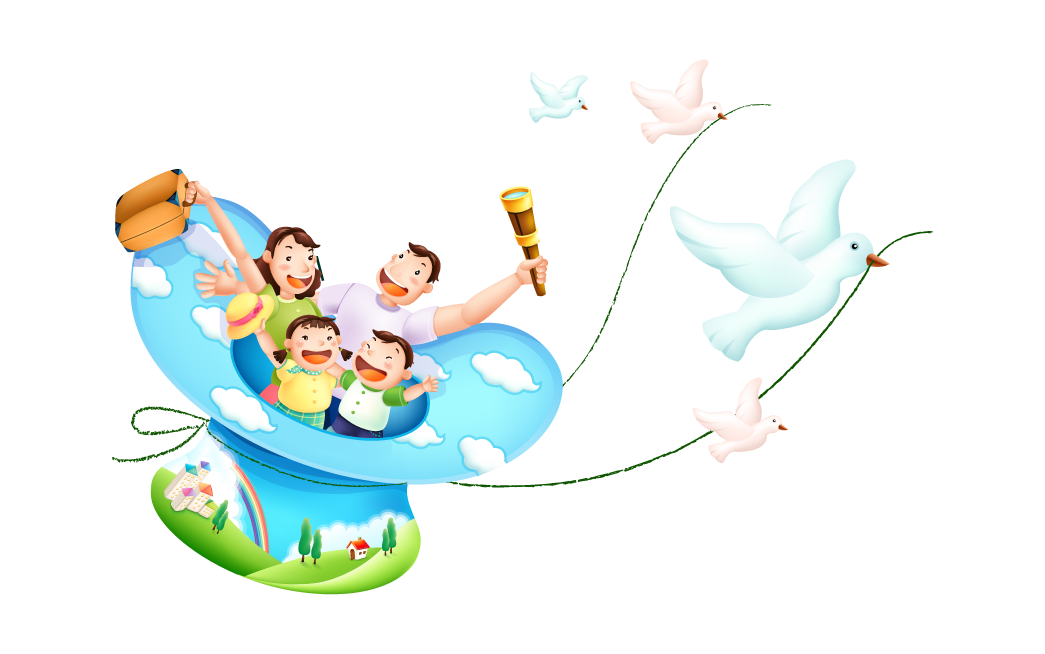 CHÀO MỪNG CÁC EM ĐẾN VỚI TIẾT
Đạo đức
 LỚP 1
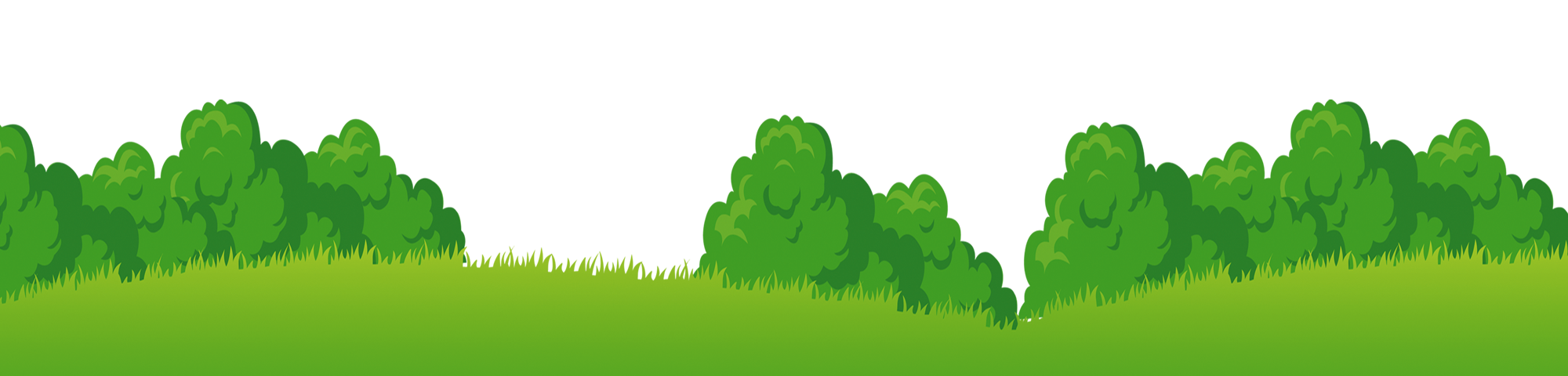 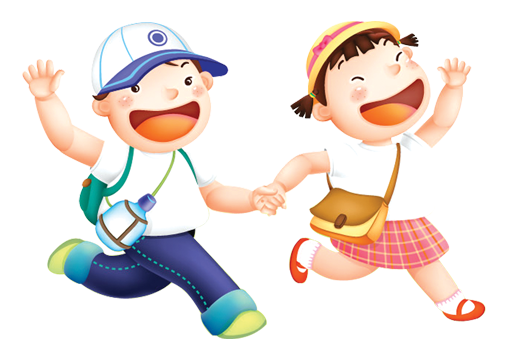 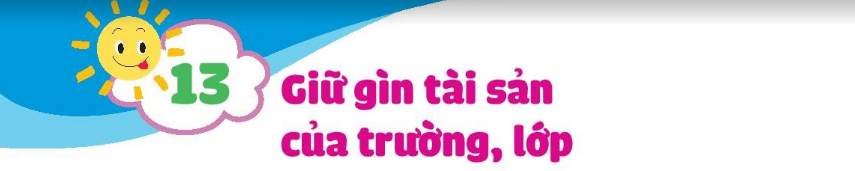 Khởi động
Em cùng các bạn hát bài “Em yêu trường em”, sáng tác: Hoàng Vân
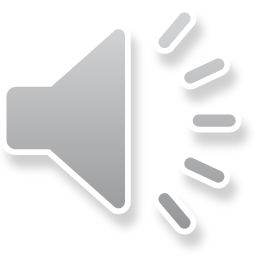 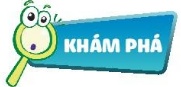 Em hãy nhận xét về hành vi của các bạn trong tranh.
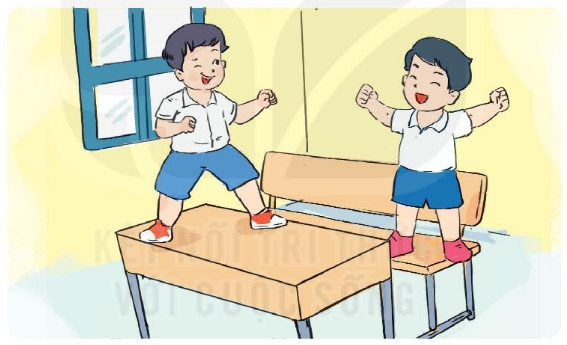 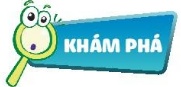 Vì sao em cần giữ gìn tài sản của trường, lớp?
       Em cần làm gì để giữ gìn tài sản của trường, lớp?
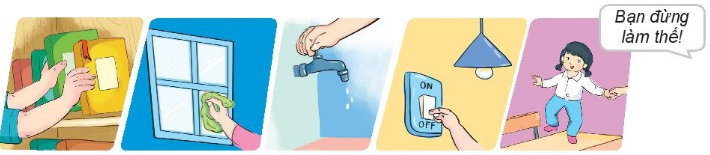 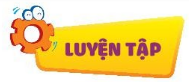 Em đồng tình hoặc không đồng tình với việc làm của bạn nào? Vì sao?
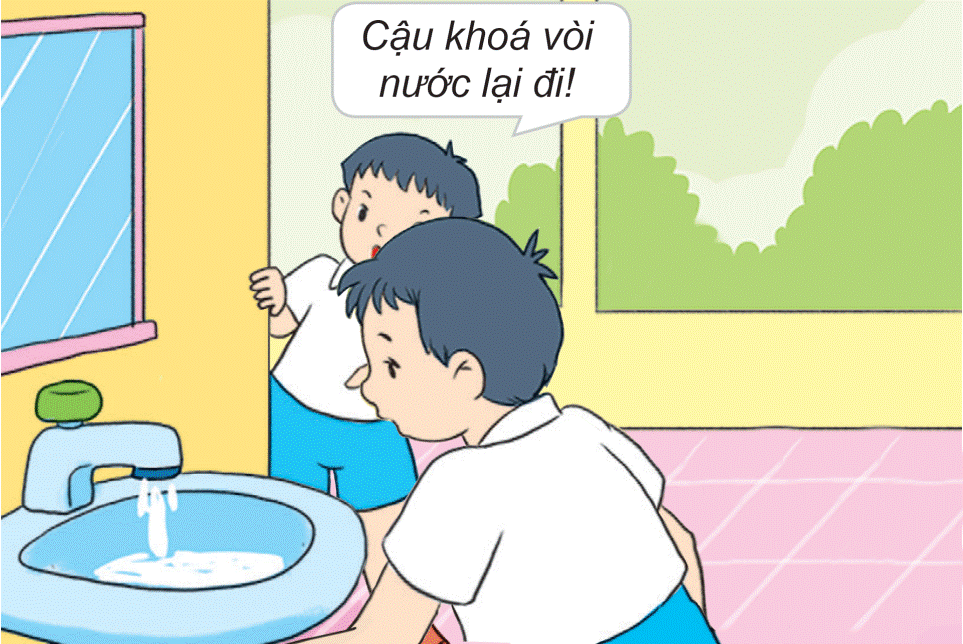 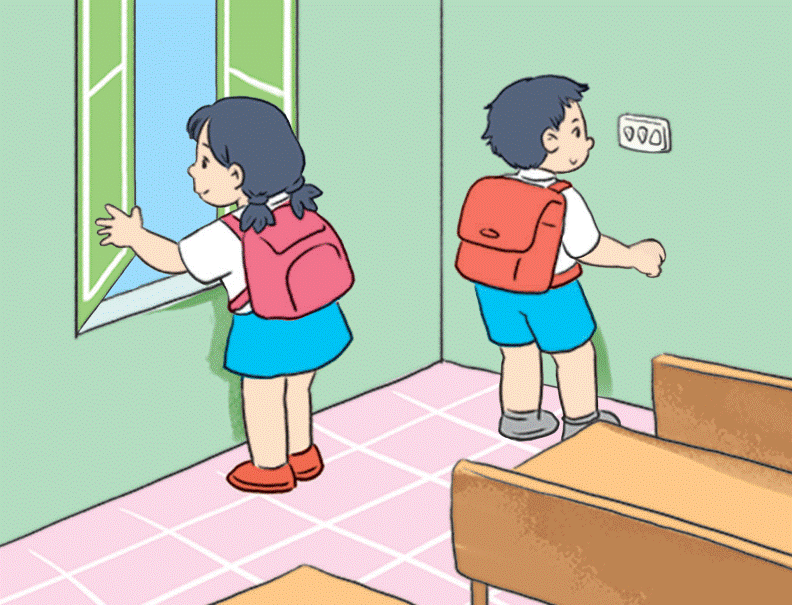 Bạn khóa vòi nước lại đi!
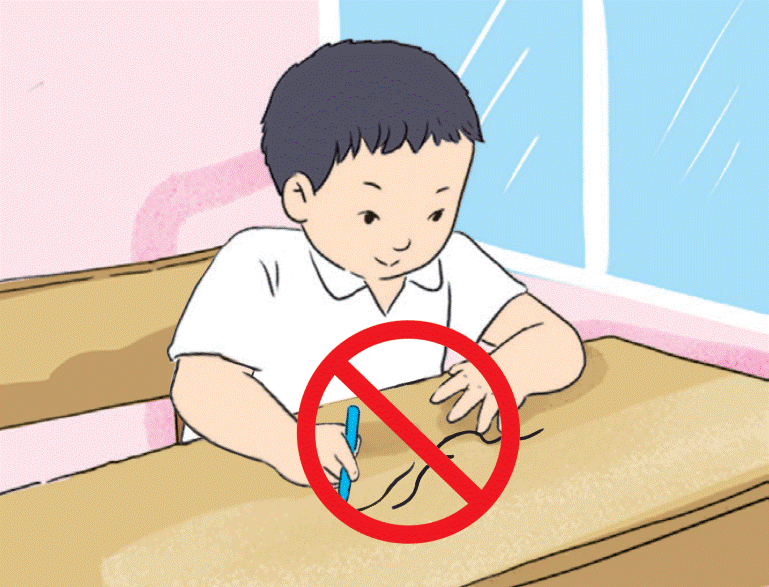 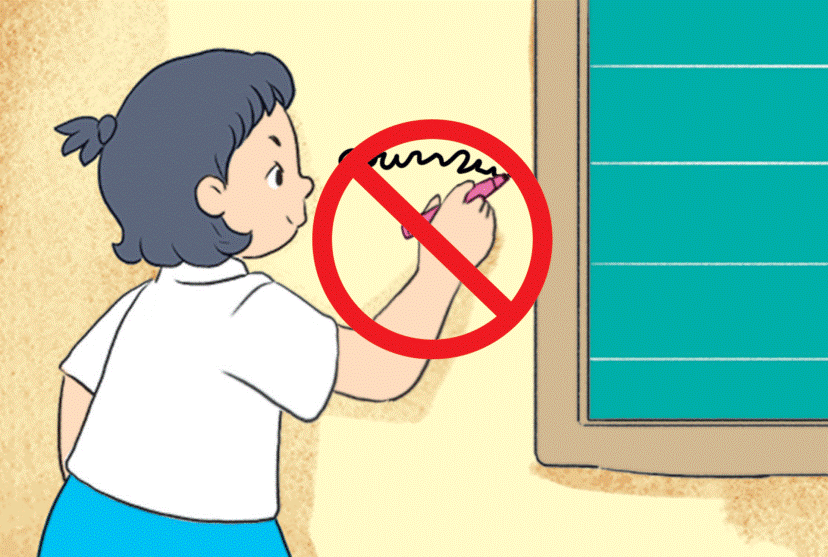 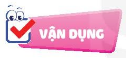 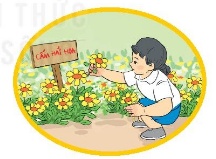 Em làm gì khi thấy một bạn đang hái hoa trong vường trường?
Em cùng các bạn nhắc nhau luôn giữ gìn tài sản của trường, lớp
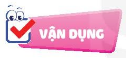 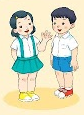 Tài sản chung của trường
Ta cùng nhau gìn giữ
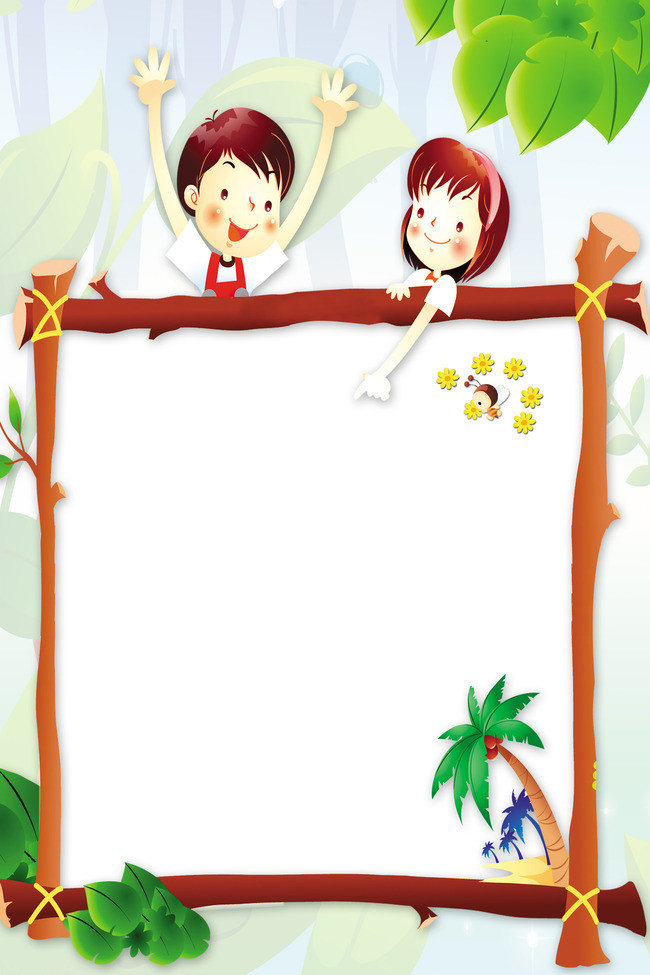 Củng cố